Приём заявок на размещение НТО на летний период времени (с 1 мая по 30 сентября 2023 года).
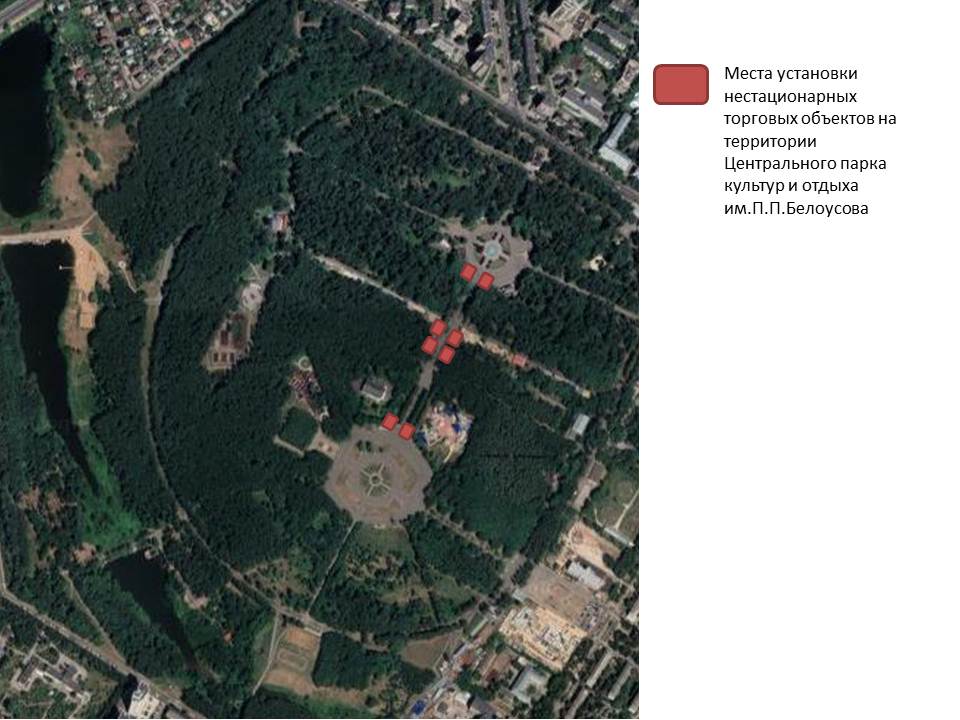 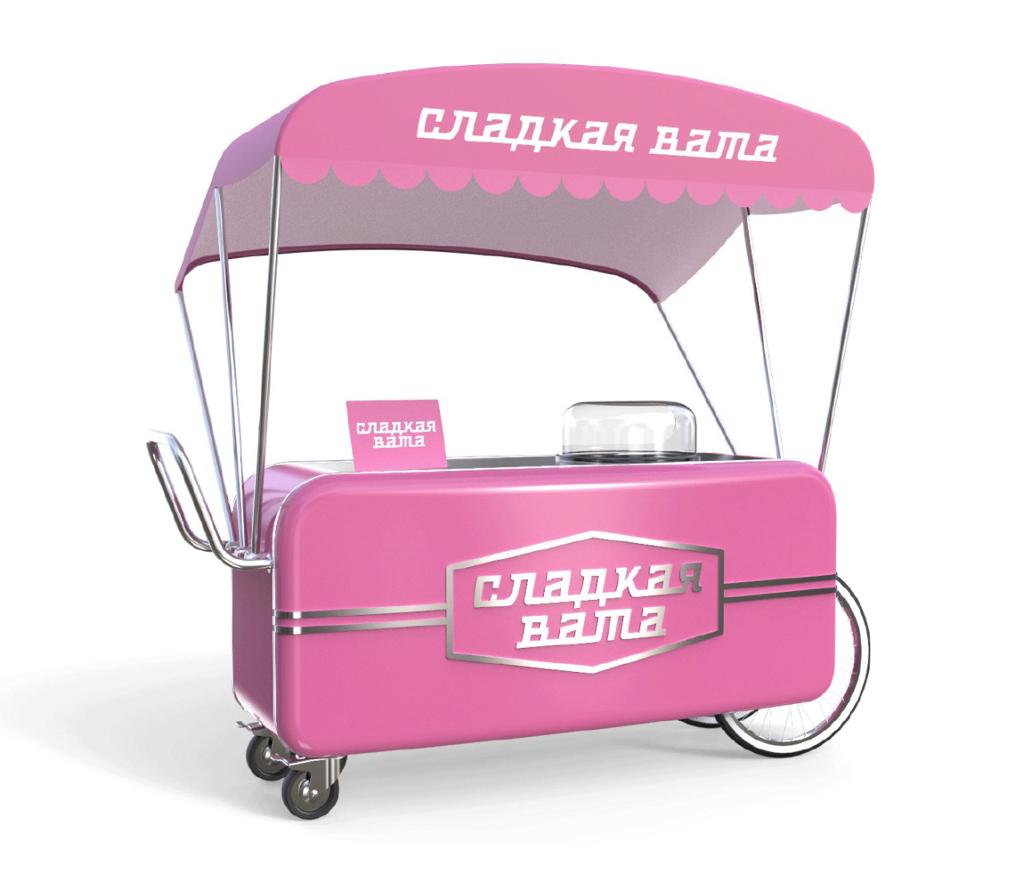 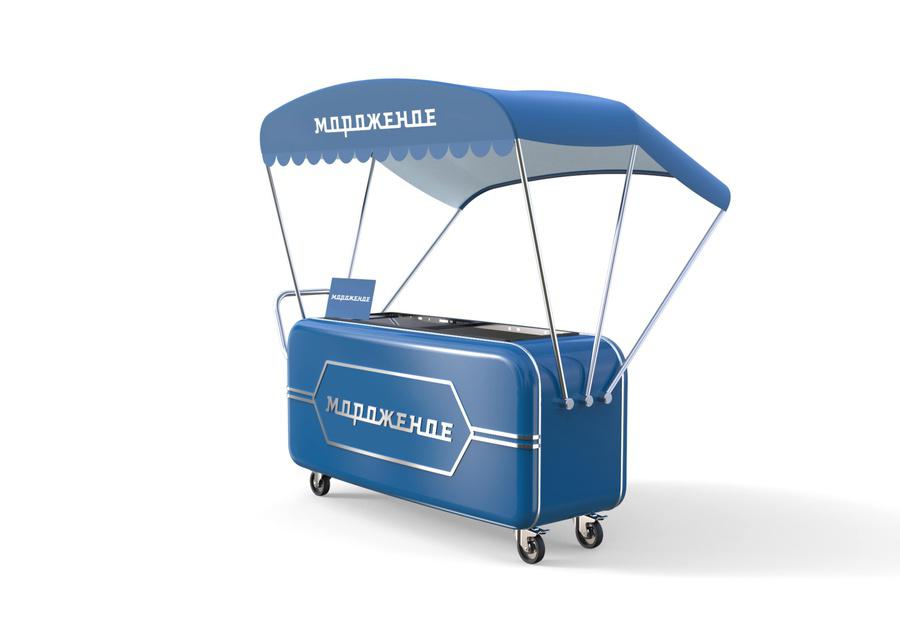 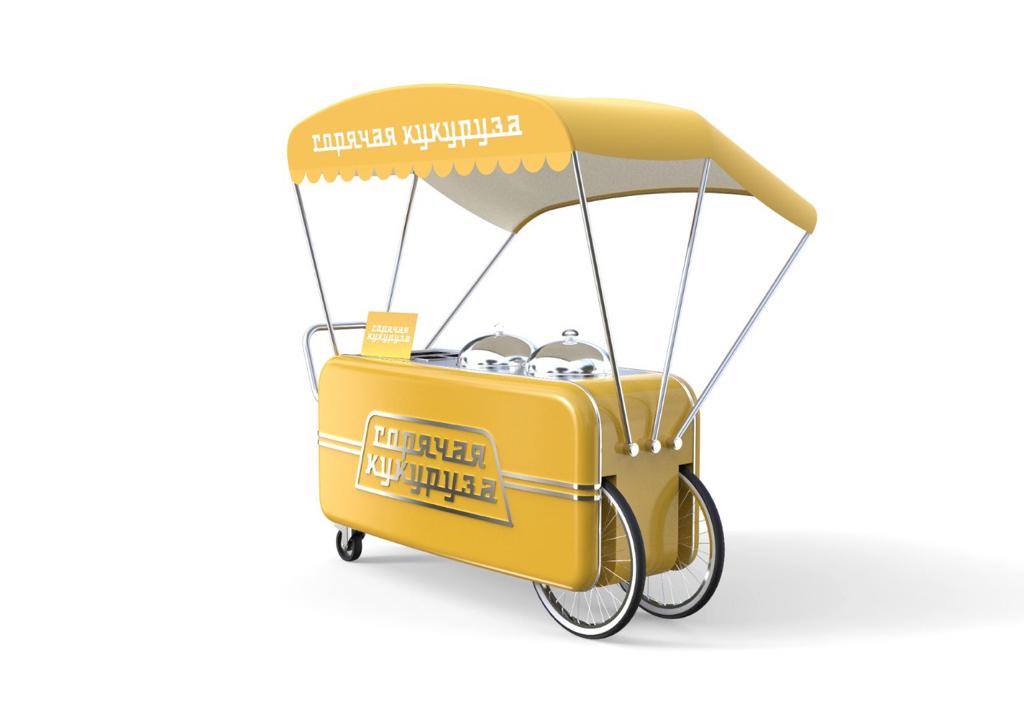